Neuaufnahmen auf die ITS  (pro Tag)
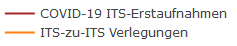 DIVI-Intensivregister
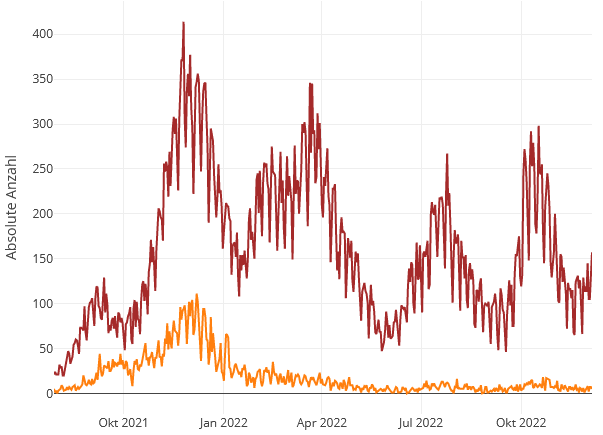 Mit Stand 07.12.2022 werden 995 COVID-19-Patient*innen auf Intensivstationen (der ca. 1.300 Akutkrankenhäuser) behandelt.
Anstieg bzw. Seitwärtsbewegung der COVID-ITS-Belegung
ITS-COVID-Neuaufnahmen mit +884 in den letzten 7 Tagen
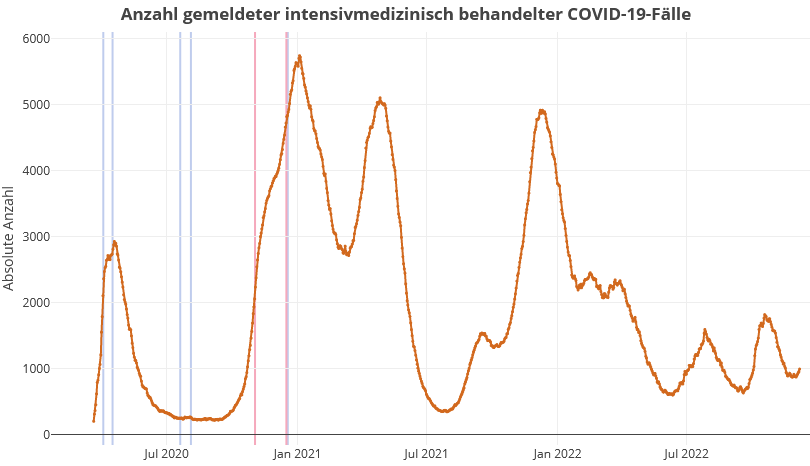 Lock-Down
Lock-Down
5.762
Anzahl verstorbener positiver SARS-CoV-2-Patient*innen auf ITS (pro Tag)
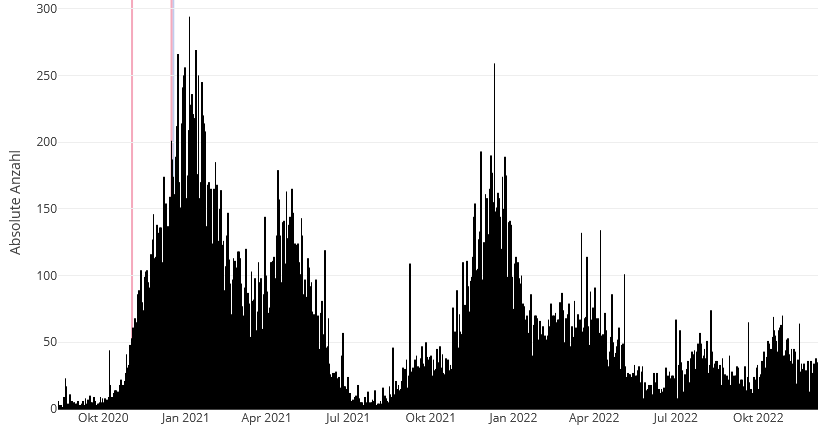 995
1
[Speaker Notes: vor 2 Wochen am 23.11.:
Belegung: 927
Neuaufnahmen 7-Tage-Fenster: +720]
Anteil der COVID-19-Patient*innen an der Gesamtzahl betreibbarer ITS-Betten (letzte 8 Wochen)
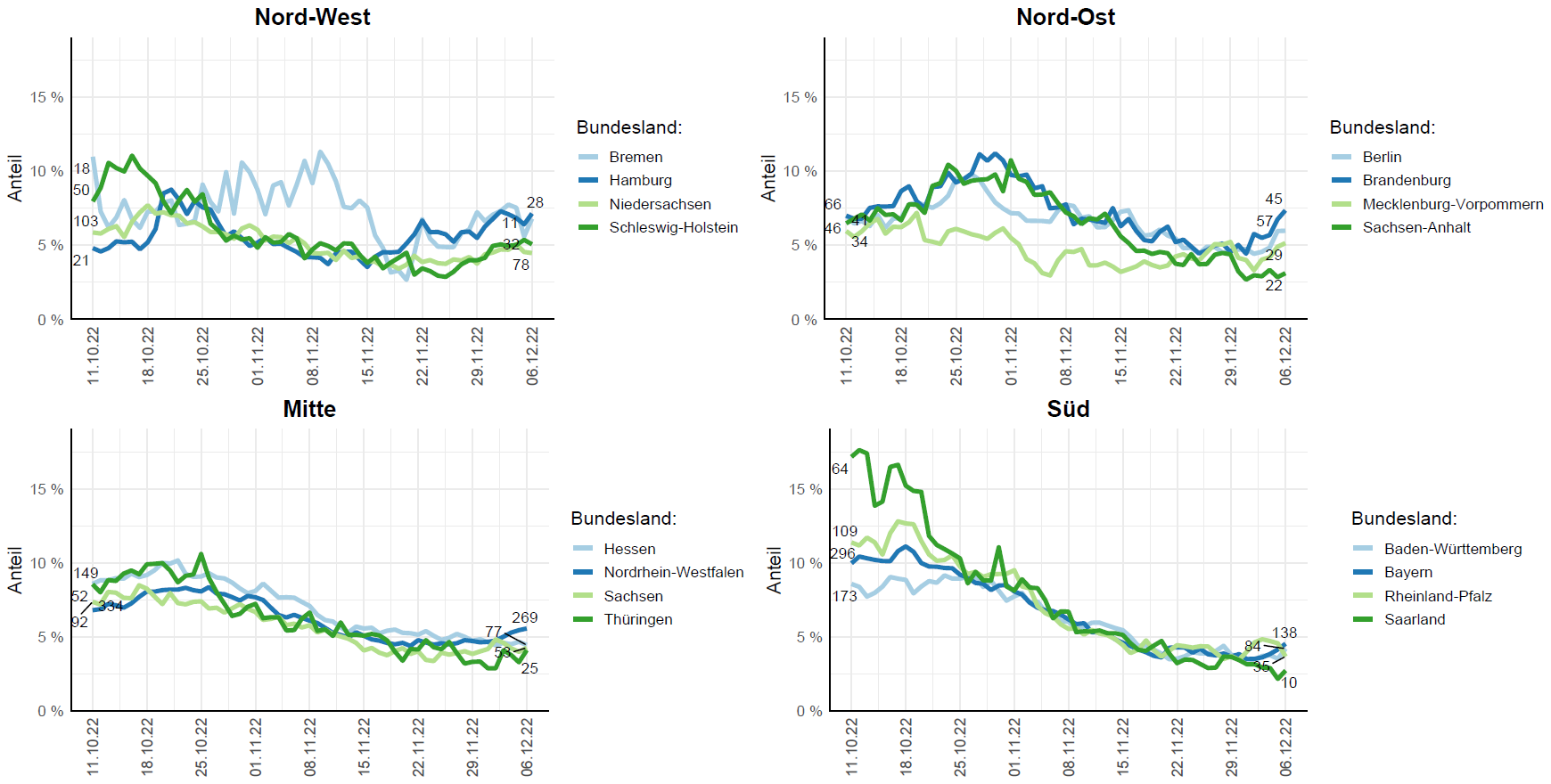 Einschätzung Betriebssituation
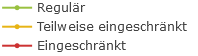 Behandlungsbelegung COVID-19 nach Schweregrad
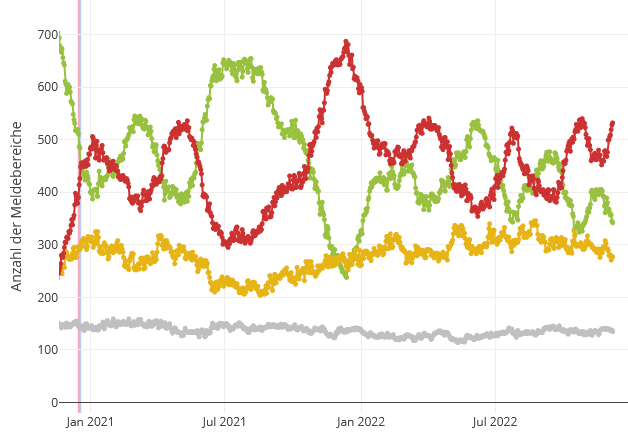 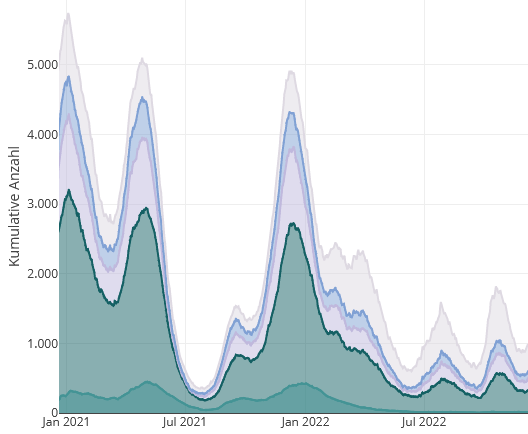 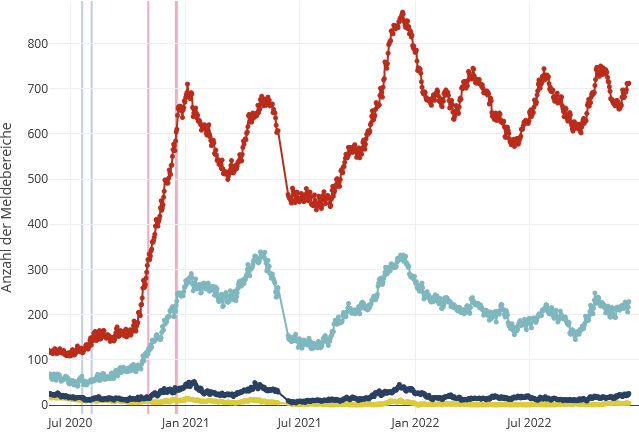 Gründe der Betriebs-einschränkung
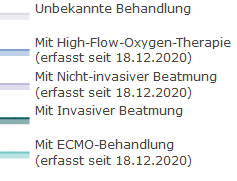 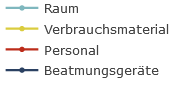 (absolute Anzahlen)
(zoom):
Altersgruppen Entwicklung  (absolut)
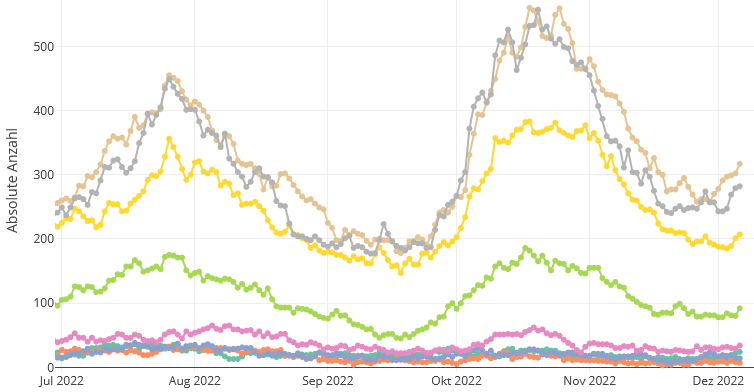 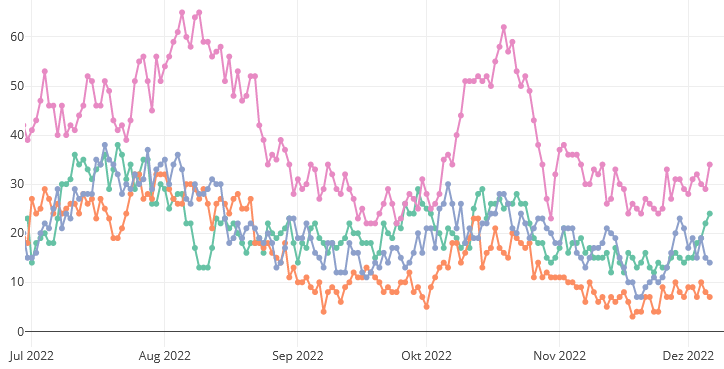 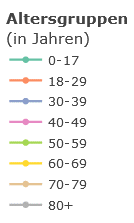 (prozentuale Anteile)
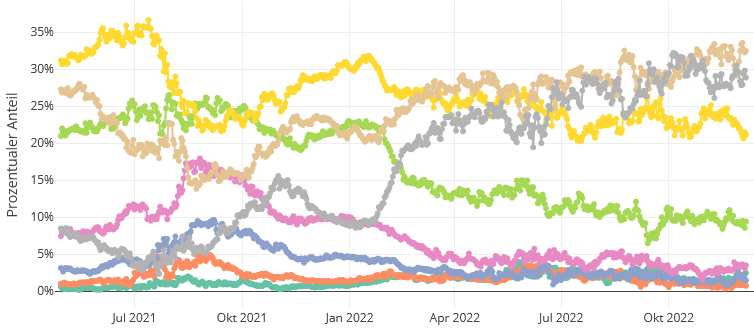 Altersgruppen Entwicklung  (prozentual)
[Speaker Notes: Über 82 % der COVID-19-Fälle sind 60 Jahre oder älter.]
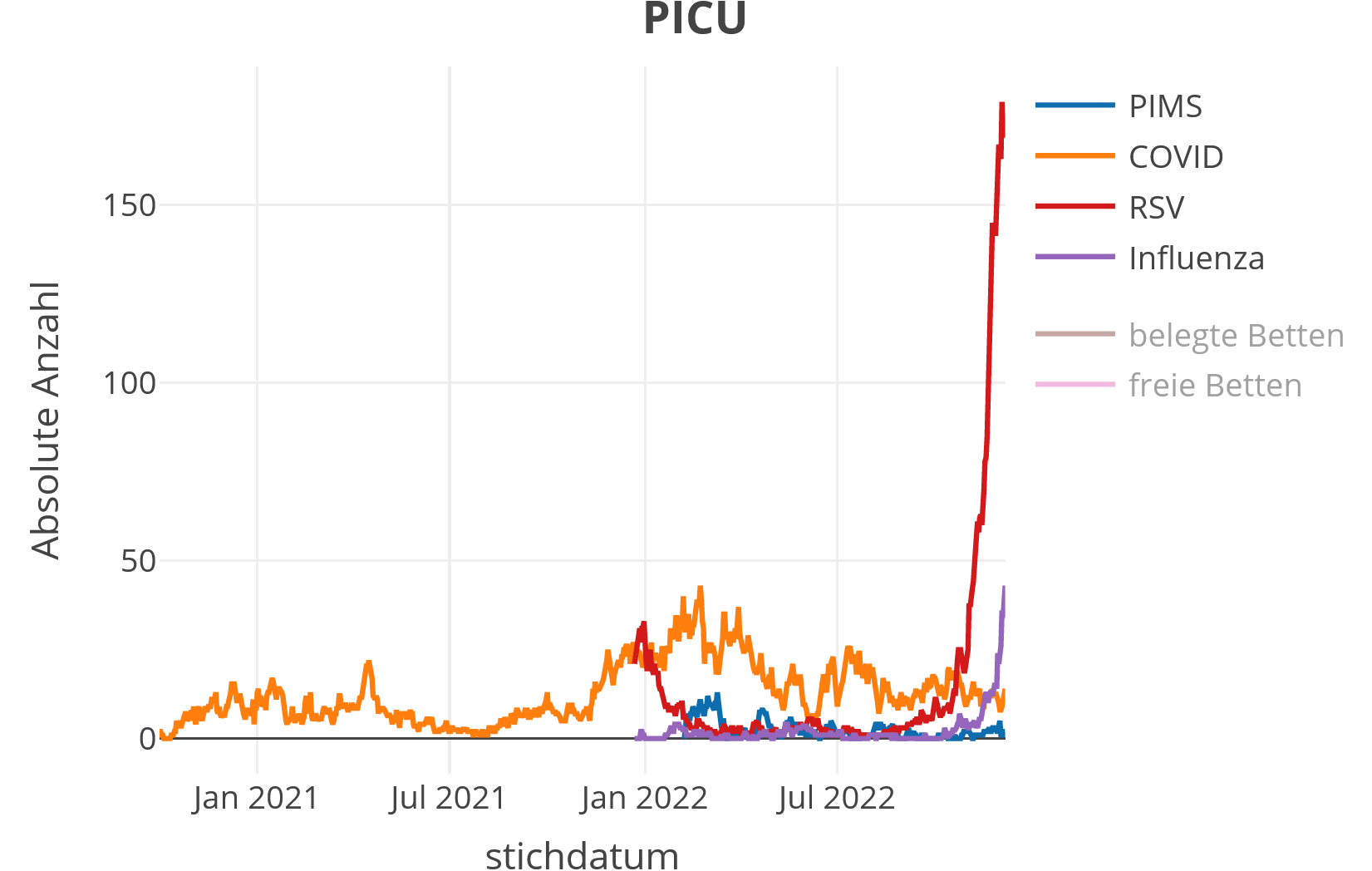 Kinder-ITS: Anzahl der Patient*innen mit RSV oder Influenza
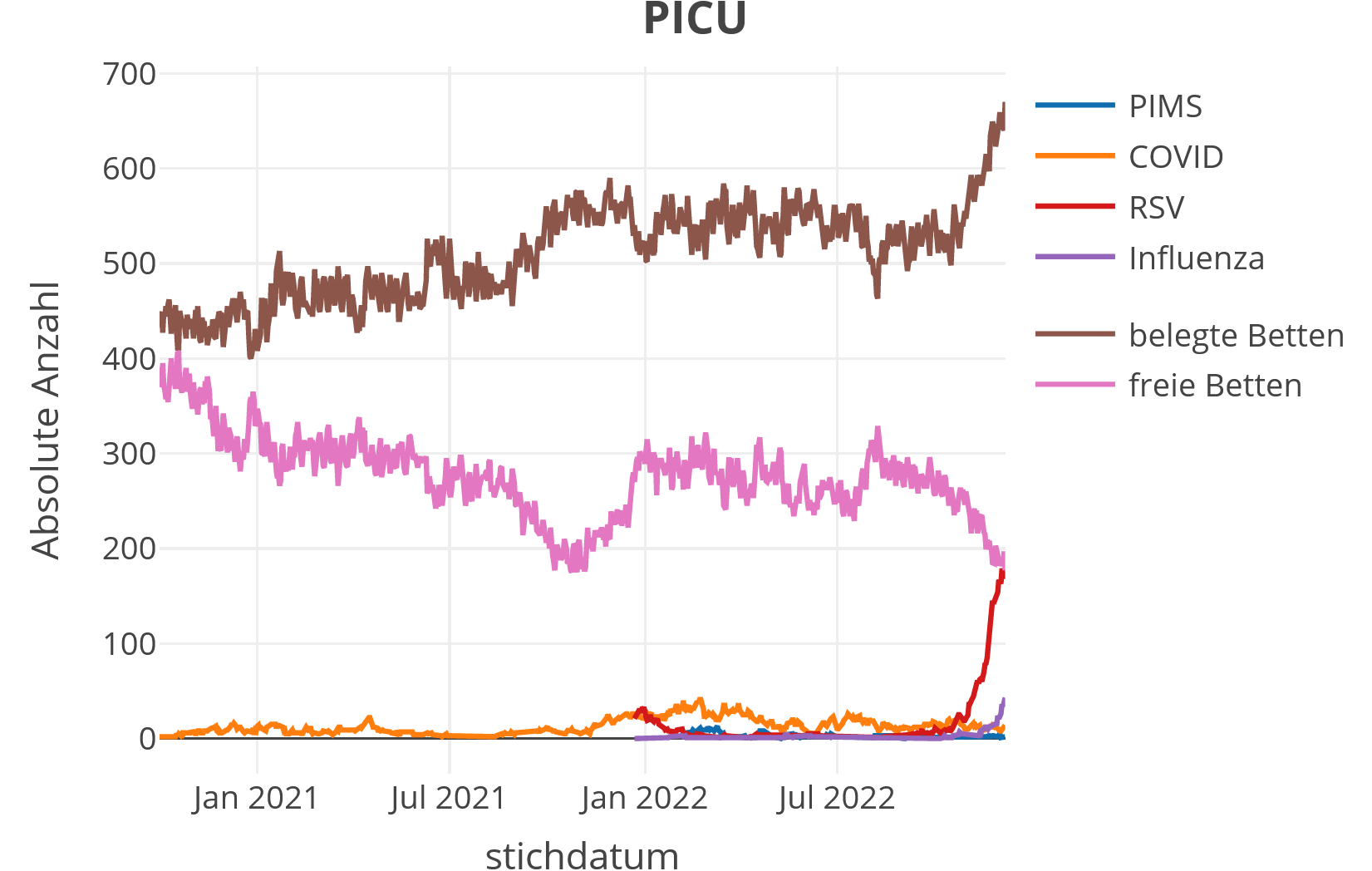 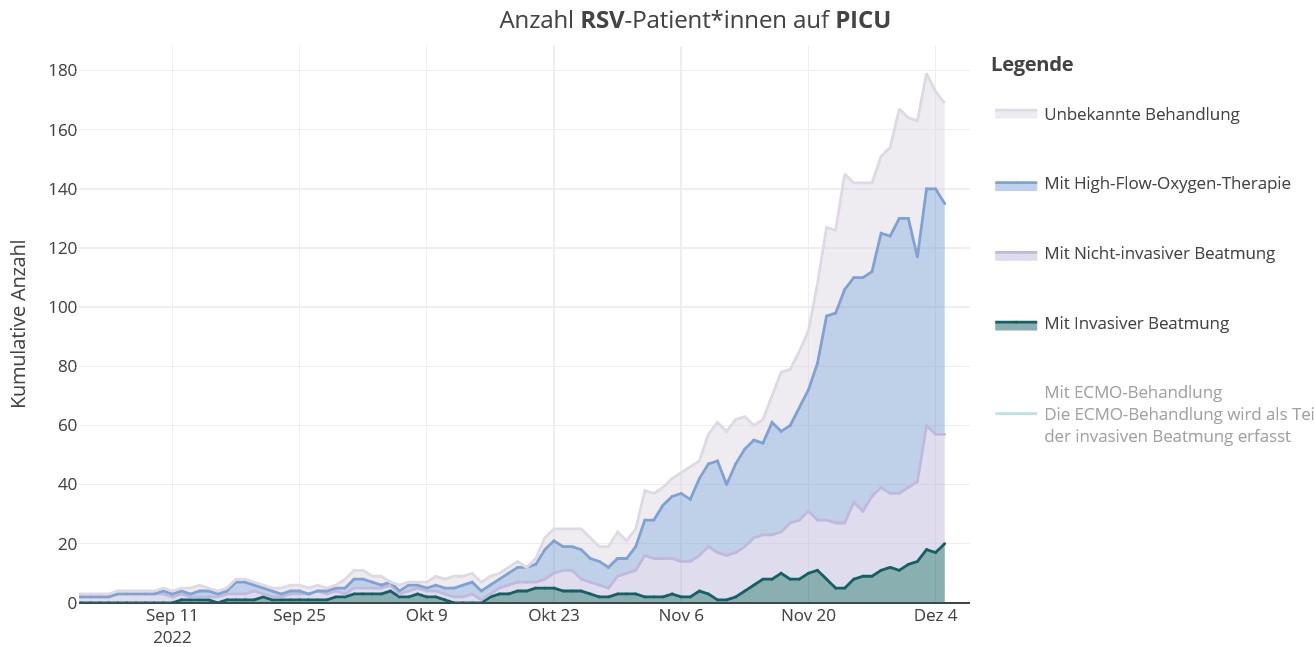 SPoCK: Prognosen intensivpflichtiger COVID-19-Patient*innen
Deutschland
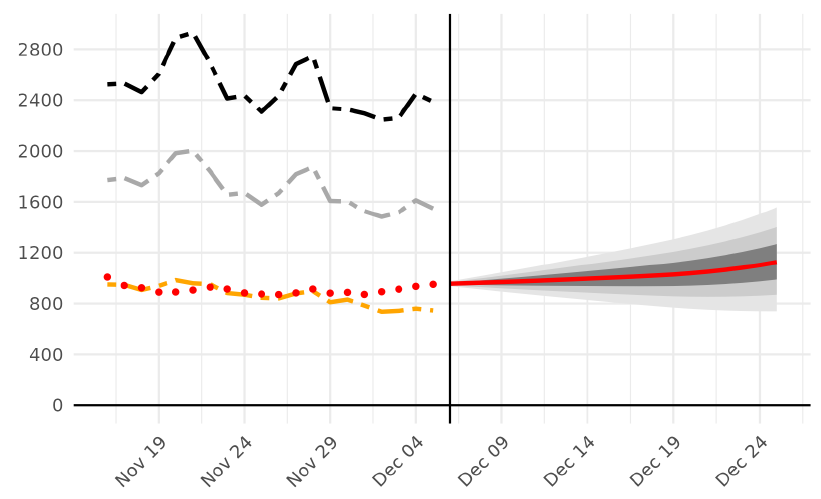 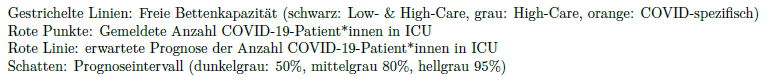 Länder (nach Kleeblättern) mit Kapazitäts-Prognosen:
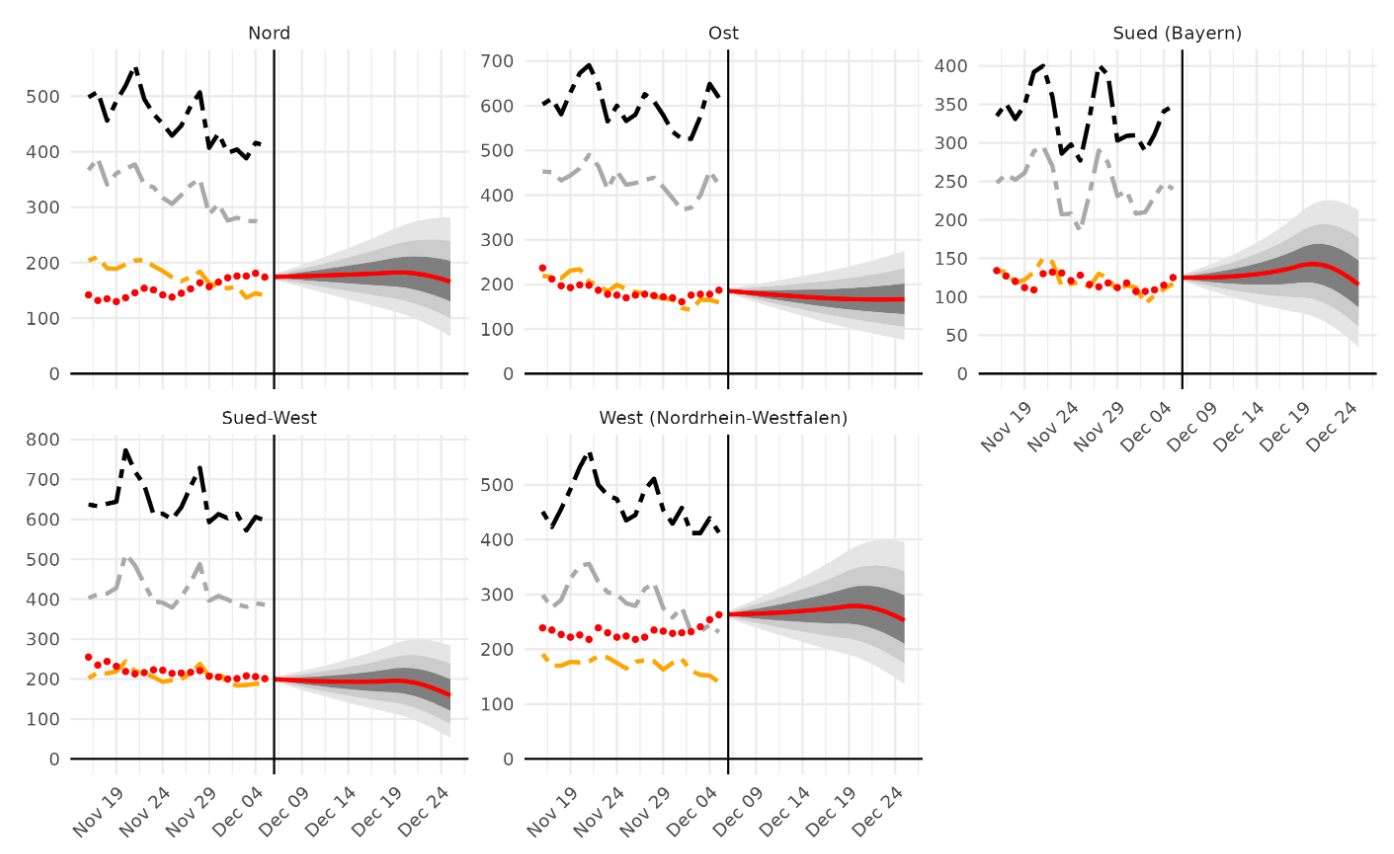 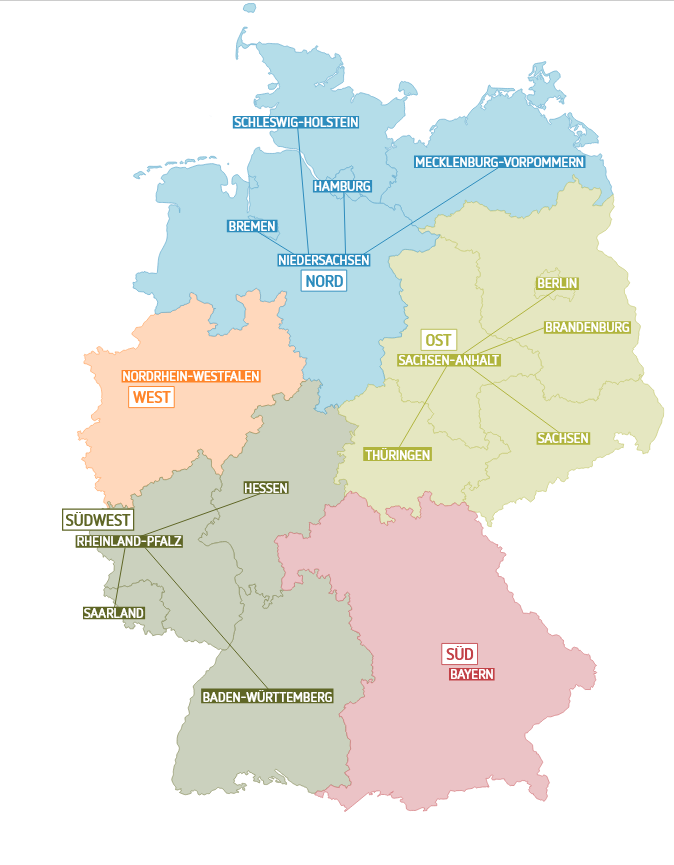 Kleeblatt Zuordnungen